Буряад хэлэнэй үдэрөөрамаршалнабди!!!
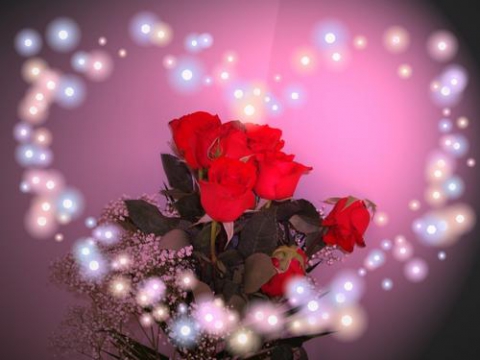 1-дэхи тур                        Таагты???
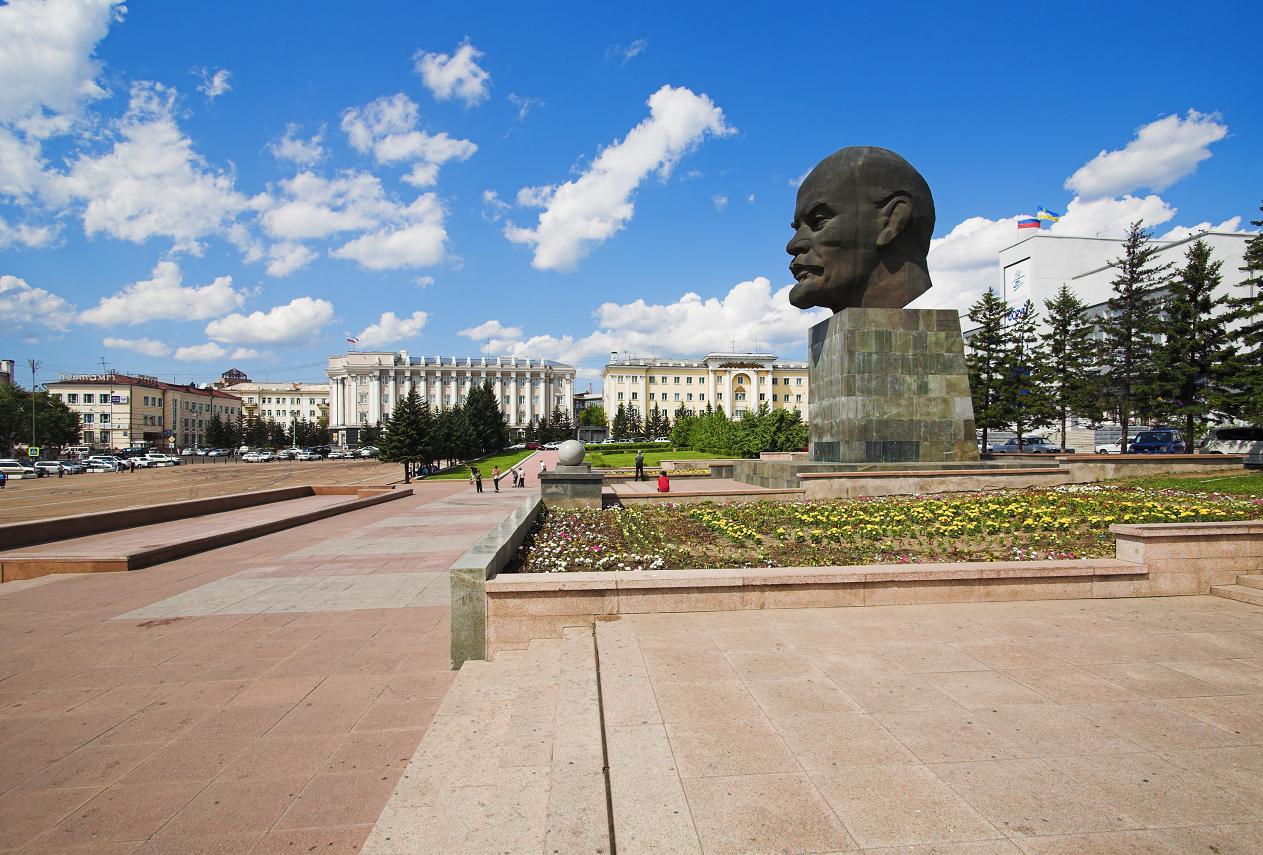 Буряад орон
Хэн бэ???
Тайлбарилагты!!!
Тугай үнгэнүүдые тайлбарилагты???
2-дохи тур                        Таагты???
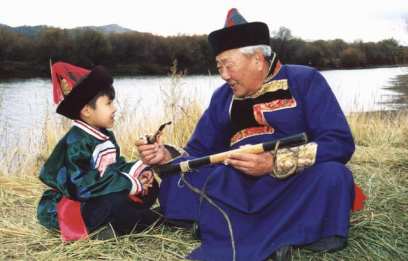 Энэ юун бэ??? Урда хойто талань юун гэжэ нэрэтэйб?
Эрэ хүндэ заабол байдаг хутага тухай юу мэдэхэбта?
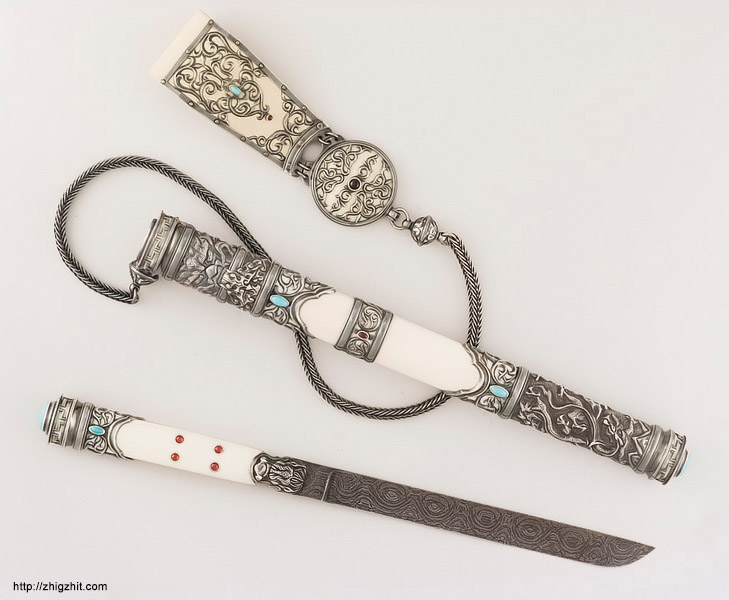 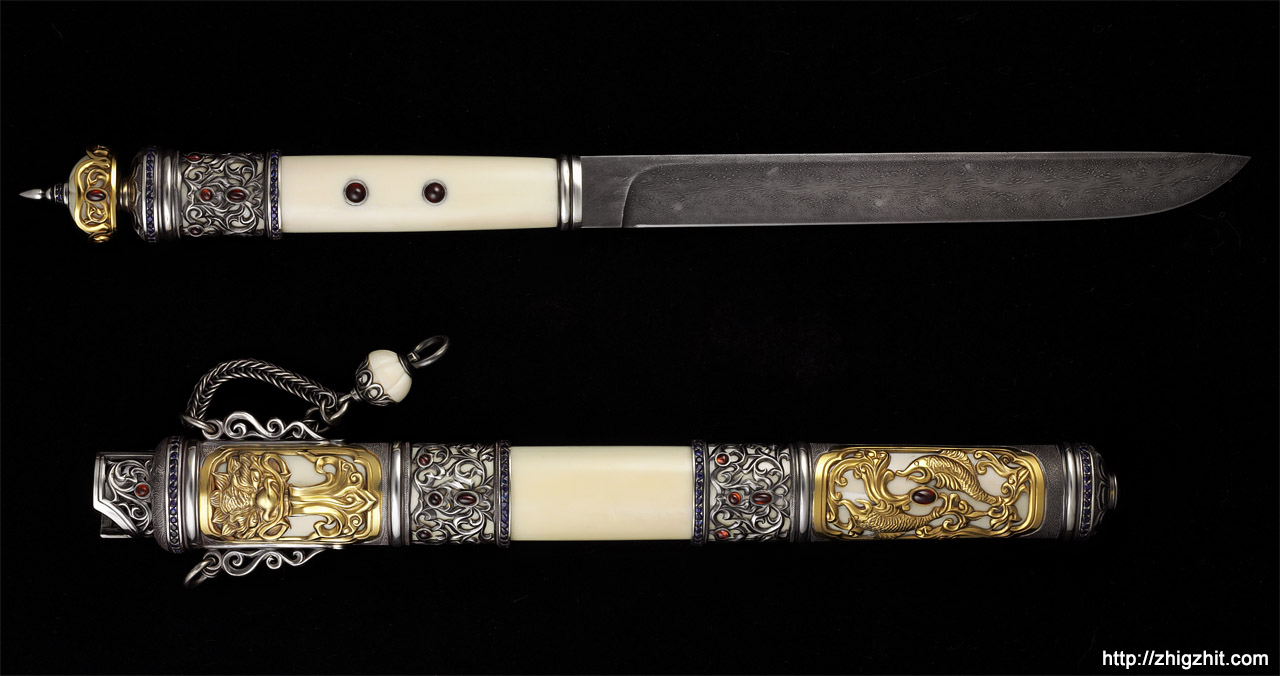 Буряадуудай малгайн залаанууд юу тэмдэглэнэб?
3-дахи тур                        Таагты???
Урдын буряадай гэр юун гэжэ нэрэтэйб? Юундэ иимэ гэртэй байгааб?
Эдэ юуд бэ?  Ямар удхатайб?
Энэ хэн бэ???
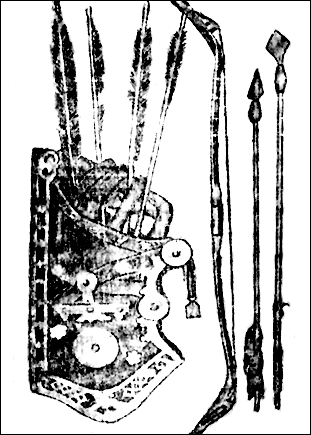 4-дэхи тур                        Таагты???
Эбэрэй түхэл дүрсэтэй угалза  юу тэмдэглэдэг бэ?
Эбэрэй түхэл дүрсэтэй угалза уряа hүлдэнүүдэй шэнжэтэй юм. Энэ хадаа урагшатай hайн агнууриин, баян дэлгэр байдалай, элбэг дэлбэгэй, hалбаран бадаралгын хүсэлэн гээшэ.
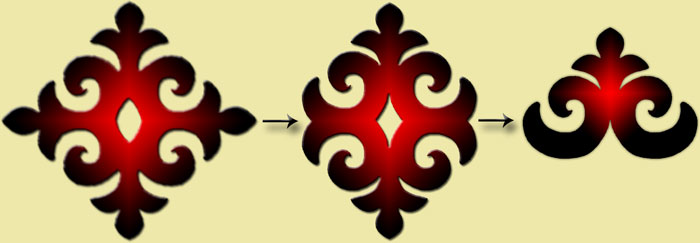 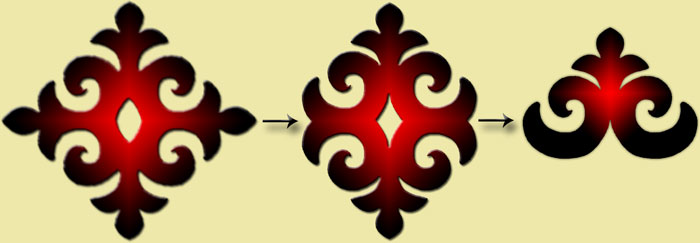 Yлзы угалзын удха хэлэгты.
Yлзы – энэ хадаа эгээл урдын угалза, хээ болоно, тэрэ зол жаргалай, ажана амгалан байдалай, ута наhанай hүлдэ мүн.
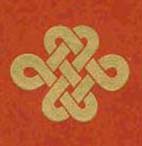 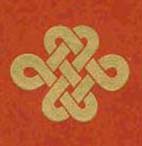 Алхан хээ угалза юу тэмдэглэнэб?
Алхан хээ 
угалза хадаа ажалдаа амжалта туйлалгын, ажалша бэрхэ байлгын, хизааргүй аза жаргалай хүсэлэн гээшэ.
5- дахи тур                        Таагты???
Улаан үнгын удха тайлбарилагты
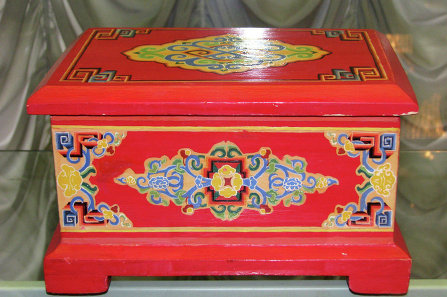 Улаан үнгые буряадууд гэр бүлэдэ жаргал , арад зондо амгалан  ба элбэг байдал асардаг гэжэ тоолодог байгаа.
Ногоон үнгын удха тайлбарилагты
Ногоон үнгэ - набша ногооной, газарай  үнгэ, эхэ хүнэй дэлгэр, энэрхы хорогүй сэдьхэлэй, баяр жаргалай тэмдэг.
Сагаан, шара ба хүхэ үнгэнүүд
Сагаан үнгэ ехэ буряад арадта ехэ хүндэтэй. Баян дэлгэр байдалай, нангин сахюусанай үнгэ.
Шара  үнгэ алтан наранай, дулаанай, ажамидаралай, найдалай  тэмдэг.
Хүхэ үнгэ тэнгэри ба уhантай холбоотой тула хэтэ мүнхын тэмдэг.
6-дахи тур                        Таагты???
? ? ? ?
Бүхы талмайе сагаан хүнжэлөөр хушаба.
Саhан
Хоёр толгой, зургаан хүл.
Моритой хүн.
Далигүй аад, ниидэдэг, хүлгүй аад, гүйдэг.
Yүлэн
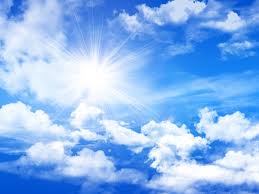 Мүльhэ соолоод мүнгэ олооб, 
Мүнгэ соолоод алта олооб.
Yндэгэн
Жэн торгон захагүй, жэжэ hубhан нүхэгүй.
Мүшэтэ тэнгэри
Хүл гаргүй аад,
Хүдэлжэ ябана.
Ама хэлэгүй аад,
Амарха эдеэлхые хэлэнэ.
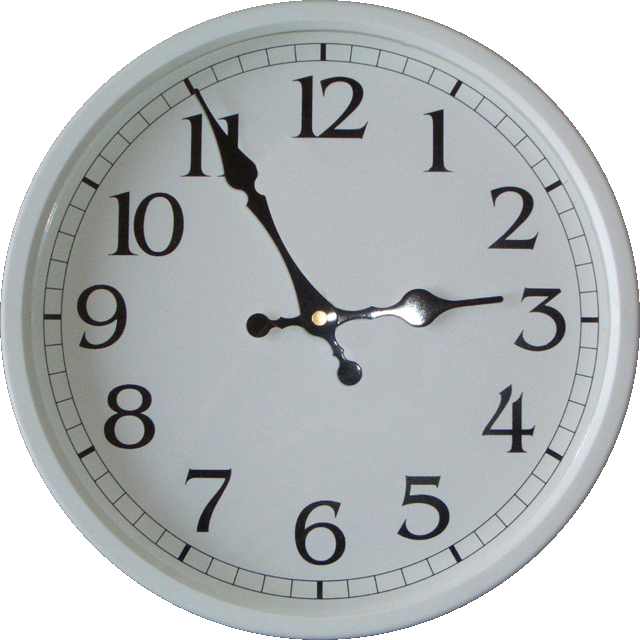 Саг
7-дохи тур                Хэн бэ хэлэгты!
Бүхэдэлхэйн түүхэдэ Агууехэ хүн гэжэ алтан үзэгүүдээр бэшэгдээ. Бүхы шахуу Евразиие зонхилон хүтэлhэн эгээл Агууехэ хаан болоо.
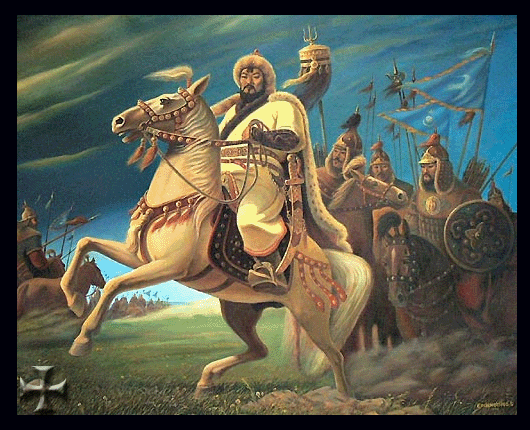 Чингис хаанай Агууехэ Засагhаа.
Худалаар хэлэхэгүй.
Хулгайлхагүй.
Гомдол ушаруулхагүй.
Өөртөөл адляар дүтынгөө хүндэ дурлаха.
Дасан дугангуудые, тэндэхи албатаниие хүндэлхэ.
Аха ба  үгытэй хүнүүдые хүндэлхэ.
Урбагшадые үхэлөөр хэhээхэ.
Архи hарадаа 3 дахинhаа үлүүгээр уухагүй.
Уhа руу, үнэhэ руу шээhэн хүн алуулха зэргэтэй.
Бата бэхи, хатуу нарин байлгаhаа гүрэн түрэ эбтэй, хүсэтэй байдаг.
Юумэ мэдэдэг хүнүүдые шагна.